Connecting to TWC WiFi
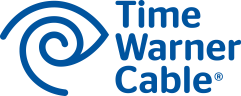 Select TWCWiFi from the network list on your device
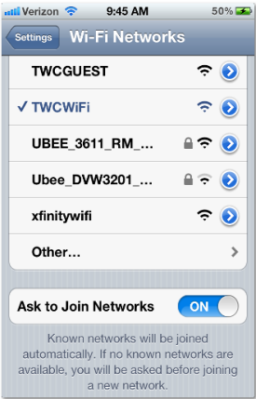 1
Open your browser and go to any website
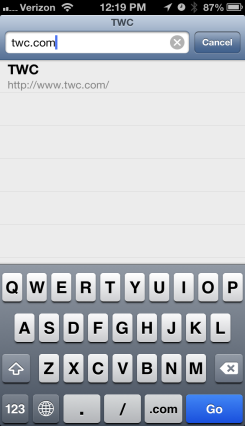 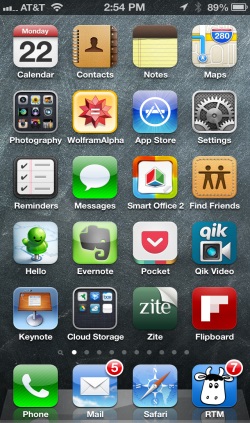 2
The TWC WiFi sign in portal 
will appear
If you are a TWC customer with standard Internet or above, sign in using  your TWC ID.
If you are not a TWC customer, select the Visitor Access  tab to begin your 2 hour Free Trial  or purchase an Access Pass.
3
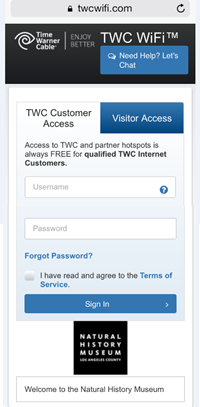 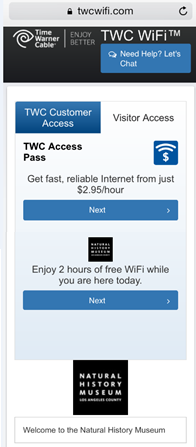 Follow the 
sign in prompts and connect
4